SOSIALISASI PENGISIAN KEPALA URUSAN TATA LAKSANA DAN UMUMKALURAHAN PULUTAN
Pulutan, 12 Agustus 2022
Panitia Pelaksana Penjaringan dan Penyaringan
Dasar Hukum
Pasal 18 ayat (6) Undang-Undang Dasar Negara Republik Indonesia Undang-undang Nomor 15 Tahun 1950 tentang Pembentukan Daerah-daerah Kabupaten dan Undang-Undang Nomor 6 Tahun 2014 tentang Desa

Peraturan Menteri Dalam Negeri Nomor 83 Tahun 2015 tentang Pengangkatan dan Pemberhentian Perangkat Desa (berita Negara Republik Indonesia Tahun 2016 Nomor 5) sebagaimana telah  Peraturan Pemerintah Nomor 43 Tahun 2014 tentang Peraturan Pelaksanaan Undang-Undang Nomor 6 Tahun 2014 tentang Desa (Lembaran Negara Republik Indonesia Tahun 2014 No.123) sebagaimana telah diubah dengan Peraturan Pemerintah Nomor 47 Tahun 2015 tentang Perubahan atas Peraturan Pemerintah Nomor 43 Th 2014 tentang Peraturan Pelaksanaan UU Nomor 6 Tahun 2014 tentang Desa (Lembaran Negara Republik Indonesia Tahun 2015 No.157, Tambahan Lembaran Negara Republik Indonesia NO. 5717);
Peraturan Menteri Dalam Negeri Nomor 83 Tahun 2015 tentang Pengangkatan dan Pemberhentian Perangkat Desa (Berita Negara Republik Indonesia Tahun 2016 Nomor 5) sebagaimana telah diubah dengan Peraturan Menteri Dalam Negeri Nomor 67 Tahun 2017 tentang Perubahan Atas  Peraturan Menteri Dalam Negeri Nomor 83 Tahun 2015 tentang Pengangkatan dan Pemberhentian Perangkat Desa (Berita Negara Republik Indonesia Tahun 2017 Nomor 1223);
Peraturan Menteri Dalam Negeri Nomor 84 Tahun 2015 tentang Susunan Organisasi Tata Kerja Pemerintah Desa (Berita Negara Republik Indonesia Tahun 2016 Nomor 6);
Peraturan Gubernur Daerah Istimewa Yogyakarta Nomor 25 Tahun 2019 tentang Pedoman Kelembagaan Urusan Kalurahan (Berita Daerah, Daerah Istimewa Yogyakarta Tahun 2019 Nomor 25, Tambahan Berita Daerah Daerah Istimewa Yogyakarta Nomor 25);
Peraturan Gubernur Daerah Istimewa Yogyakarta Nomor 2 Tahun 2020 tentang Pedoman Pemerintah Kalurahan (Berita Daerah Daerah Istimewa Yogyakarta Tahun 2020 Nomor 2);
Peraturan Daerah Kabupaten Gunungkidul Nomor 11 Tahun 2021 tentang Pengangkatan dan Pemberhentian Pamong Kalurahan dan Staf (Lembaran Daerah Kabupaten Gunungkidul Tahun 2021 Nomor 11); 
Peraturan Bupati  Gunungkidul Nomor 27  Tahun 2022 tentang Peraturan Pelaksanaan Peraturan Daerah Kabupaten Gunungkidul Nomor 11 Tahun 2021 tentang Pengangkatan dan Pemberhentian Pamong Kalurahan dan Staf (Berita Daerah Kabupaten Gunungkidul Tahun 2022);
Peraturan Kalurahan Pulutan Nomor  2 Tahun 2020 tentang Susunan Organisasi dan Tata Kerja Pemerintah Kalurahan;
Peraturan Kalurahan Pulutan Nomor 7 Tahun 2021 tentang Rencana Kerja Pemerintah Kalurahan Tahun 2022;
Peraturan Kalurahan Pulutan Nomor 8 Tahun 2021 tentang Anggaran Pendapatan Belanja Kalurahan Tahun Anggaran 2022;
Peraturan Lurah Pulutan Nomor 3 Tahun 2022 tentang Perubahan Anggaran dan Belanja Kalurahan Tahun Anggaran 2022;
Persiapan Penjaringan dan Penyarigan
Pengangkatan Kepala Urusan Tata Laksana dan Umum Kalurahan melalui penjaringan dan penyaringan, Lurah Kalurahan Pulutan melakukan proses penjaringan dan penyaringan terhadap masyarakat yang memenuhi persyaratan dengan Tahapan-tahapan sebagai berikut :
PERSYARATAN
SYARAT UMUM:
Warga Negara Indonesia (WNI) ;
Pendidikan Minimal SMA/Sederajat ;
Berusia paling rendah 20 tahun dan paling tinggi 42 tahun pada saat mendaftar ;
Memenuhi kelengkapan persyaratan administrasi .
Kelengkapan Persyaratan Administrasi
Surat Permohonan tertulis berikut Kelengkapan Administrasi dibuat rangkap 2 (dua) : 
1 (satu) eksemplar ASLI; dan 
1 (satu) eksemplar FOTOCOPY.

Dimasukan dalam Stopmap warna HIJAU;
PROSES SELEKSI
Pendaftaran di Kantor Sekretariat Balai Kalurahan Pulutan pada :
Tanggal 01 s.d 09 September 2022 
Pada Hari Kerja ( Pukul 08.00 WIB – 15.00 WIB)

Pelaksanaan Seleksi : Tanggal 17 September 2022
Waktu pada Hari Kerja
Waktu pada Hari Kerja
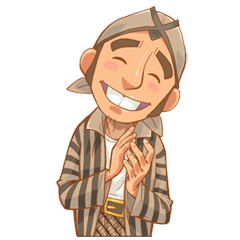 MATUR NUWUN